運動場
最終集合地點
臺北市立大直高級中學緊急疏散路線圖
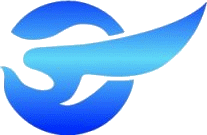 科學館
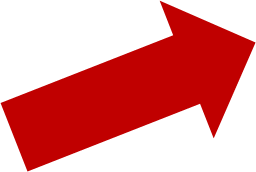 迎曦館
值勤室
器材室
人事室
教師會
109
101
801
905
304
204
209
909
809
310
701
709
804
107
104
302
902
202
207
906
806
308
703
706
教官室
106
103
301
903
201
206
907
807
306
704
707
辦公室
110
102
802
904
305
205
210
908
808
307
708
803
108
105
303
901
203
208
專案教室
805
309
702
705
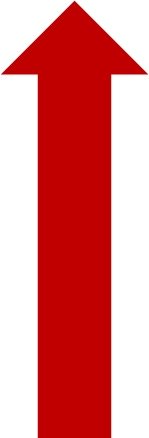 辦公室
辦公室
資源教室
輔導室
會計室
健康中心
烹飪教室
家長會
K書
中心
輔導
教室
水資源
辦公室
合作社
體育組
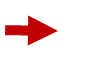 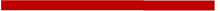 倉庫
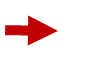 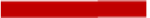 活動中心
緊急疏散集合點
生態池
圖書館
學務處
教務處
油印室
辦公室
總務處
校長室
校門口
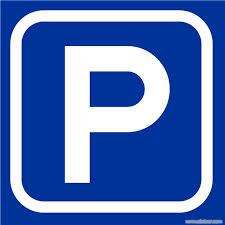 教官室      105年8月製